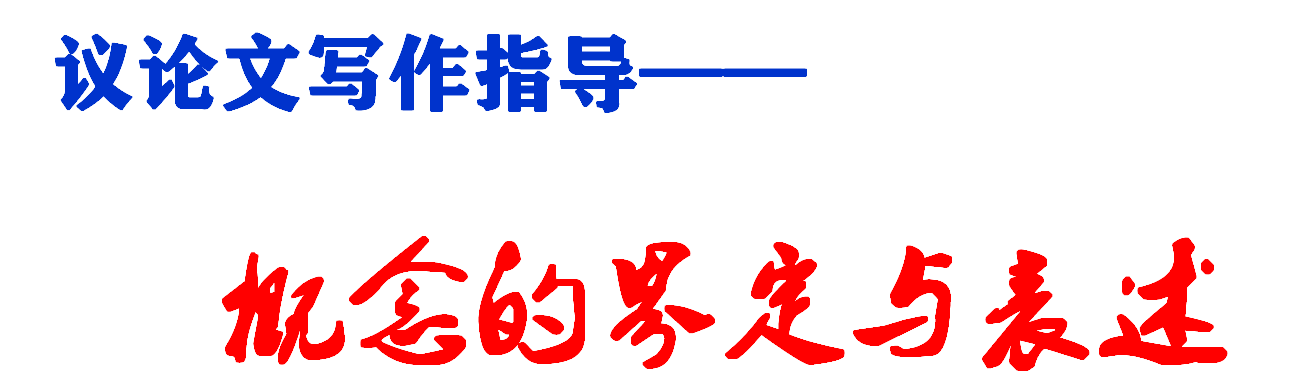 阅读下面的材料，根据要求写作。
      好奇心是人类与生俱来的天性。婴儿一旦发现新奇事物，就会用手触摸，用舌头品尝。到了幼儿期，好奇心更加强烈和明显，孩子们会通过感官、动作、语言来表达自己对周围世界的好奇。然而，随着年龄的增长，许多人会因好奇而不断探索、创新；许多人会逐渐消磨了好奇而慢慢变得平庸、消沉；也有许多人因好奇而误入歧途。
        请结合材料写一篇文章,体现你的感悟和思考。
        要求：自拟标题，自选角度，确定立意；不要套作，不得抄袭；不得泄露个人信息；不少于800字。
表扬（11班）
李嘉瑶  包颜彤  周嘉崎  刘烨  周宇涵  茅昕
徐若兰  王快乐  康希  邓文文  冯越  陈涵
张娴  李文龙  李灵琦 孟瑶瑶  魏雨  马媛
邹冬娜  吴梦涵  周耀文  柴祖岩  周美惠
李梁灵  徐颖  许蕊  李子蓉  张子惠  罗晶
表扬（7班）
沈茹  孙乐妍  王浩宇  陈凯   段景岳
喻梦洁  陈雨欣  李圣阳  张嘉艺  刘欣
章雨杭  周子璇  刘宏祥  唐宇琦  倪紫腾
训练点： 概念界定之词典定义法、反面界定法、举例界定法
参考句式     ：
不是（不仅是）……不是（不仅是）……而是……
清晰的概念对于任何一种理性、逻辑的说理都是
必不可少的的，在这个意义上可以说，说理都是
从概念界定开始的。
阅读下面的材料，根据要求写作。
      好奇心是人类与生俱来的天性。婴儿一旦发现新奇事物，就会用手触摸，用舌头品尝。到了幼儿期，好奇心更加强烈和明显，孩子们会通过感官、动作、语言来表达自己对周围世界的好奇。然而，随着年龄的增长，许多人会因好奇而不断探索、创新；许多人会逐渐消磨了好奇而慢慢变得平庸、消沉；也有许多人因好奇而误入歧途。
反面定义，只能告知一个事物不是什么，但不能说明它是什么，因此反面定义后还必须要有正面的具体的定义。
否定的作用是排除相近概念
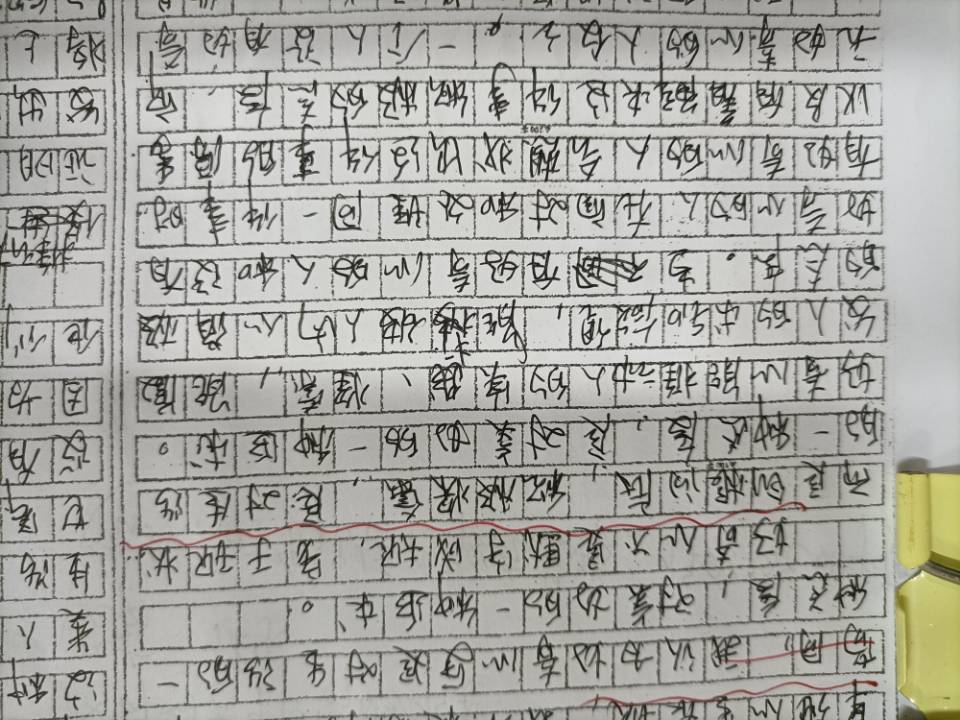 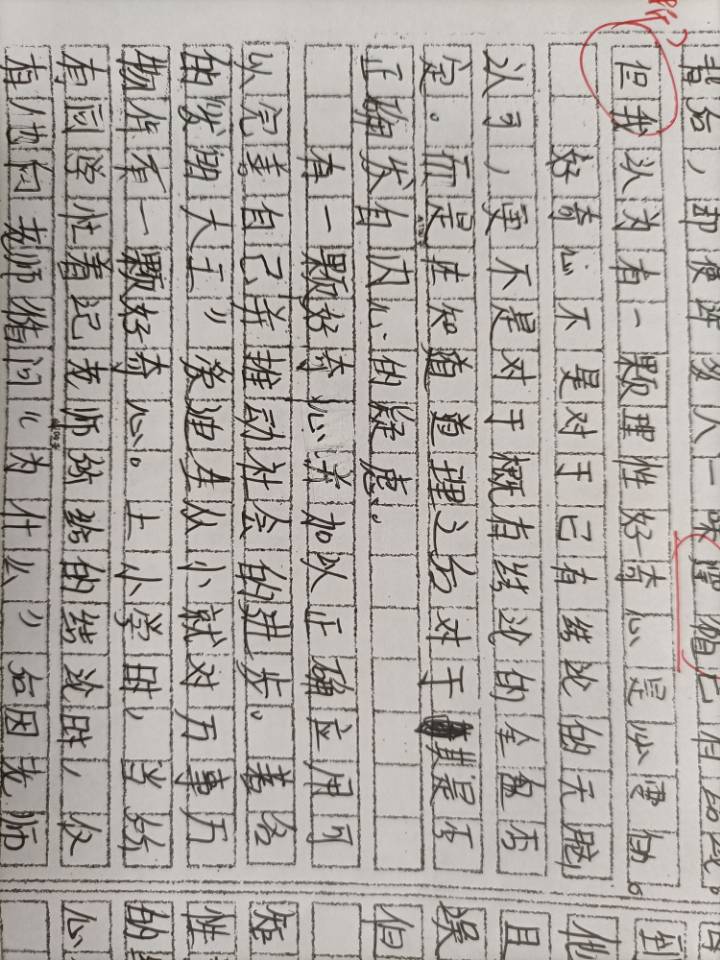 一、属性匹配
一个正确的界定，其对象与属性应当是匹配的。

界定是对事物属性或关系做出的一种断定
例如世界是物质的，物质是运动变化的，物质的运动变化是有规律的，这些都是界定。在世界是物质的这个界定中，“世界”是界定对象，“物质”是事物属性
二、种差准确
下定义
被定义概念=种差+属概念
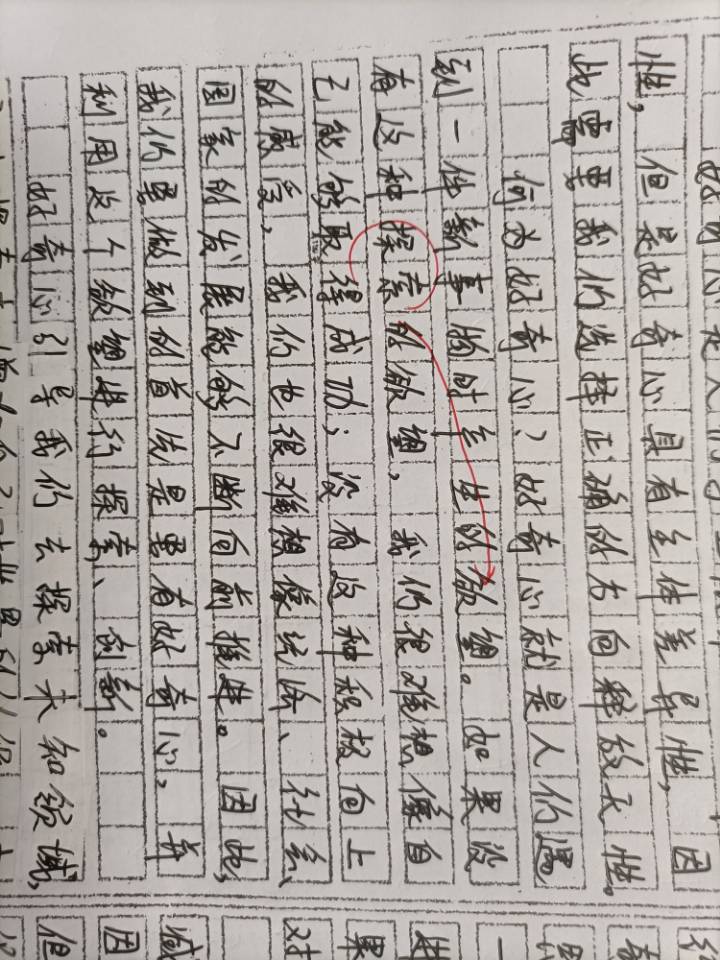 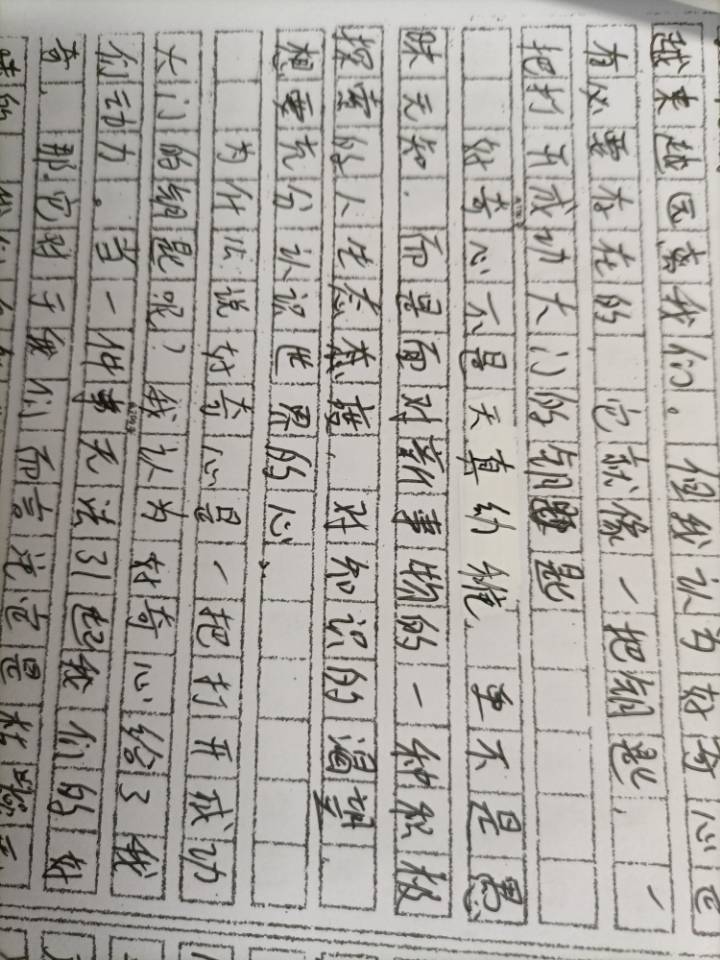 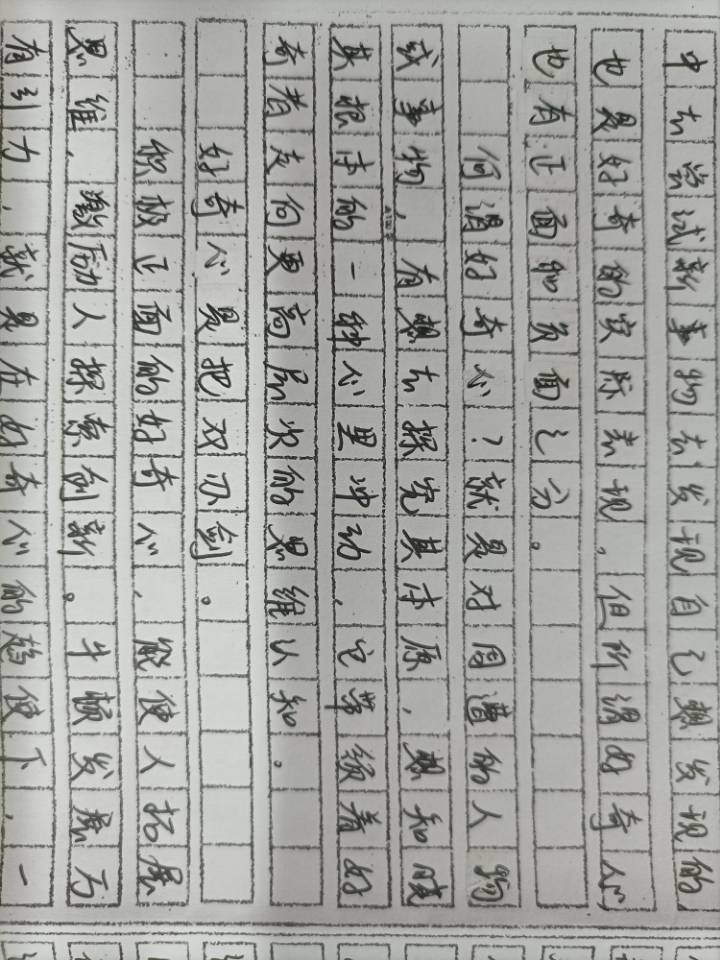 我们说的好奇心不是猎奇心
反面界定+举例界定
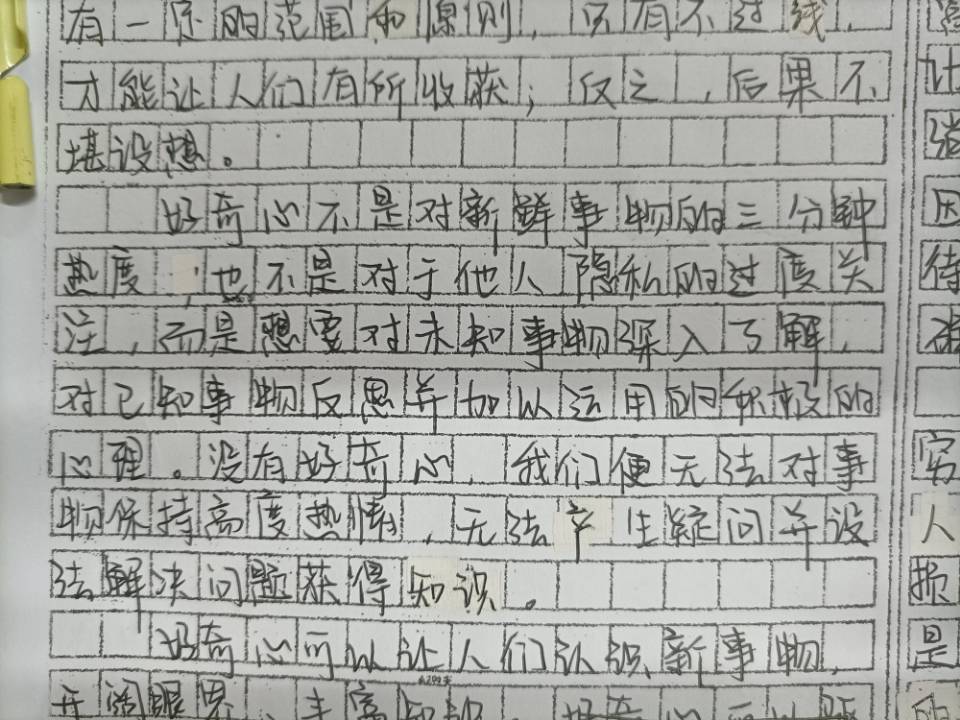 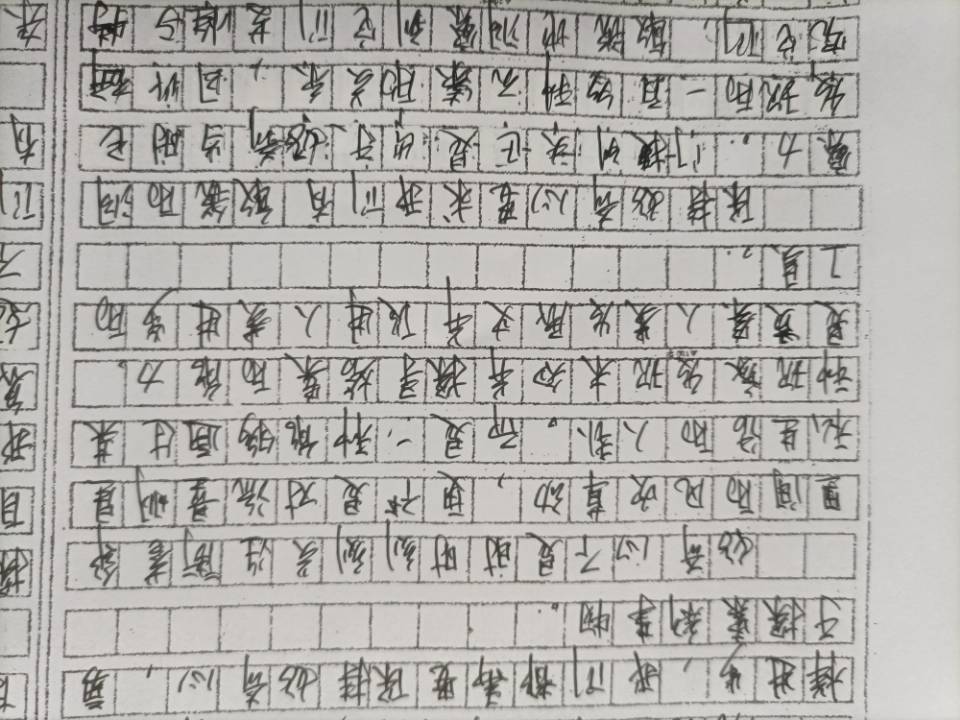 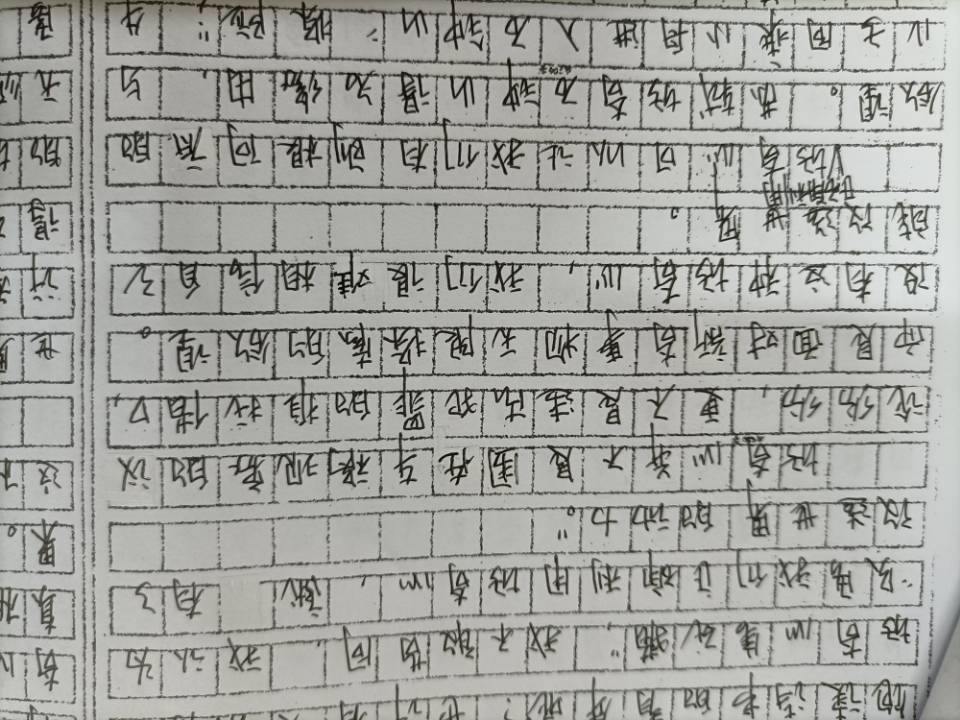 通过“不是……而是……”的概念界定，
好奇心带来的利弊是由好奇的对象决定的
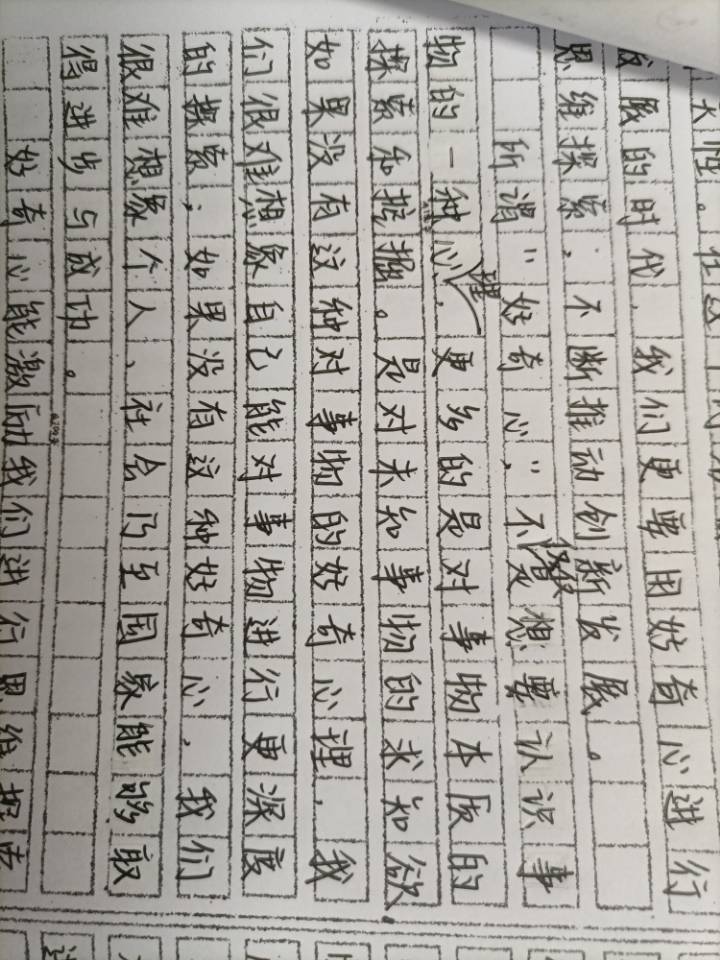 对事物探究的深度是由好奇心的程度决定的
再练笔


偶像 
偶像审美观